4. Нерівності з однією змінною.
1) Запишіть означення у зошит.
2) Послухайте та запишіть у зошит розв‘язання прикладів.
Порожня множина
Приклад 1(Щоб побачити відеопояснення розв'язання прикладу, перейдіть за посиланням, яке відображено нижче)
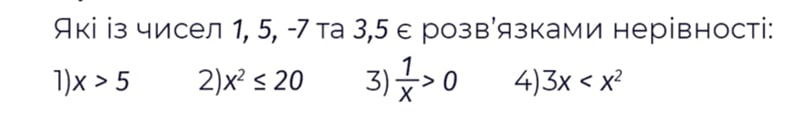 https://youtu.be/DRWS9pLYM1s
Приклад 2(Щоб побачити відеопояснення розв'язання прикладу, перейдіть за посиланням, яке відображено нижче)
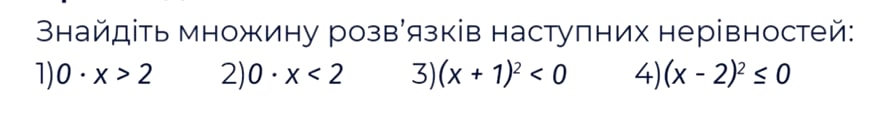 https://youtu.be/SuZAHnayFvU
Приклад 3(Щоб побачити відеопояснення розв'язання прикладу, перейдіть за посиланням, яке відображено нижче)
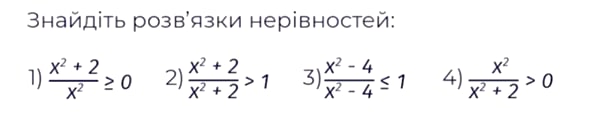 https://youtu.be/Gjuo4odaukk
Приклад 4.(Щоб побачити відеопояснення розв'язання прикладу, перейдіть за посиланням, яке відображено нижче)
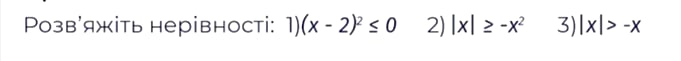 https://youtu.be/7bluGl3zorE
ОзначенняНерівності називають рівносильними, якщо вони мають одну й ту саму множину розв’язків.Приклад.(Щоб побачити відеопояснення розв'язання прикладу, перейдіть за посиланням, яке відображено нижче)
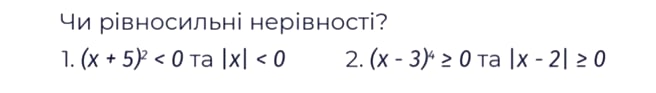 https://www.youtube.com/watch?v=xo2smZdHHB8&list=PL3Q5BVJqZN6-DCmlKaLQY-36Xa9zoArm1&index=5